Informacja i baza oświatowa
Szkoła Podstawowa im. Jana Pawła II w Łuczycach
Projekt rozbudowy szkoły podstawowej im. Jana pawła II w Łuczycach
Projekt rozbudowy szkoły podstawowej im. Jana pawła II w Łuczycach
Prognozowana liczba uczniów sp. Im. Jana pawła ii w Łuczycach
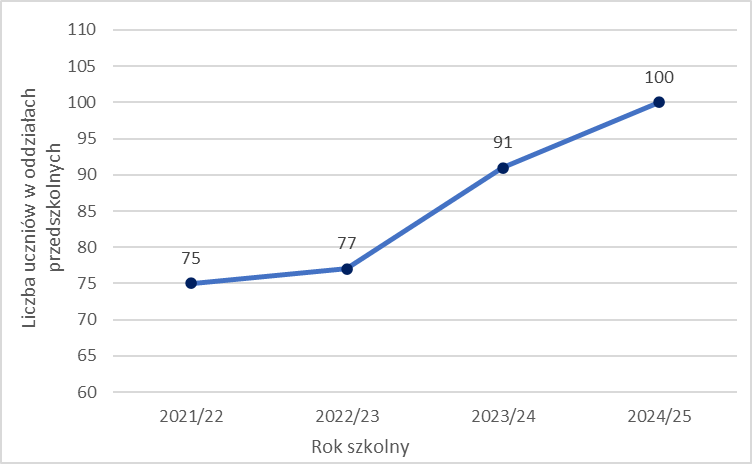 Sale, z koniecznością zmiany przeznaczenia na sale dydaktyczne
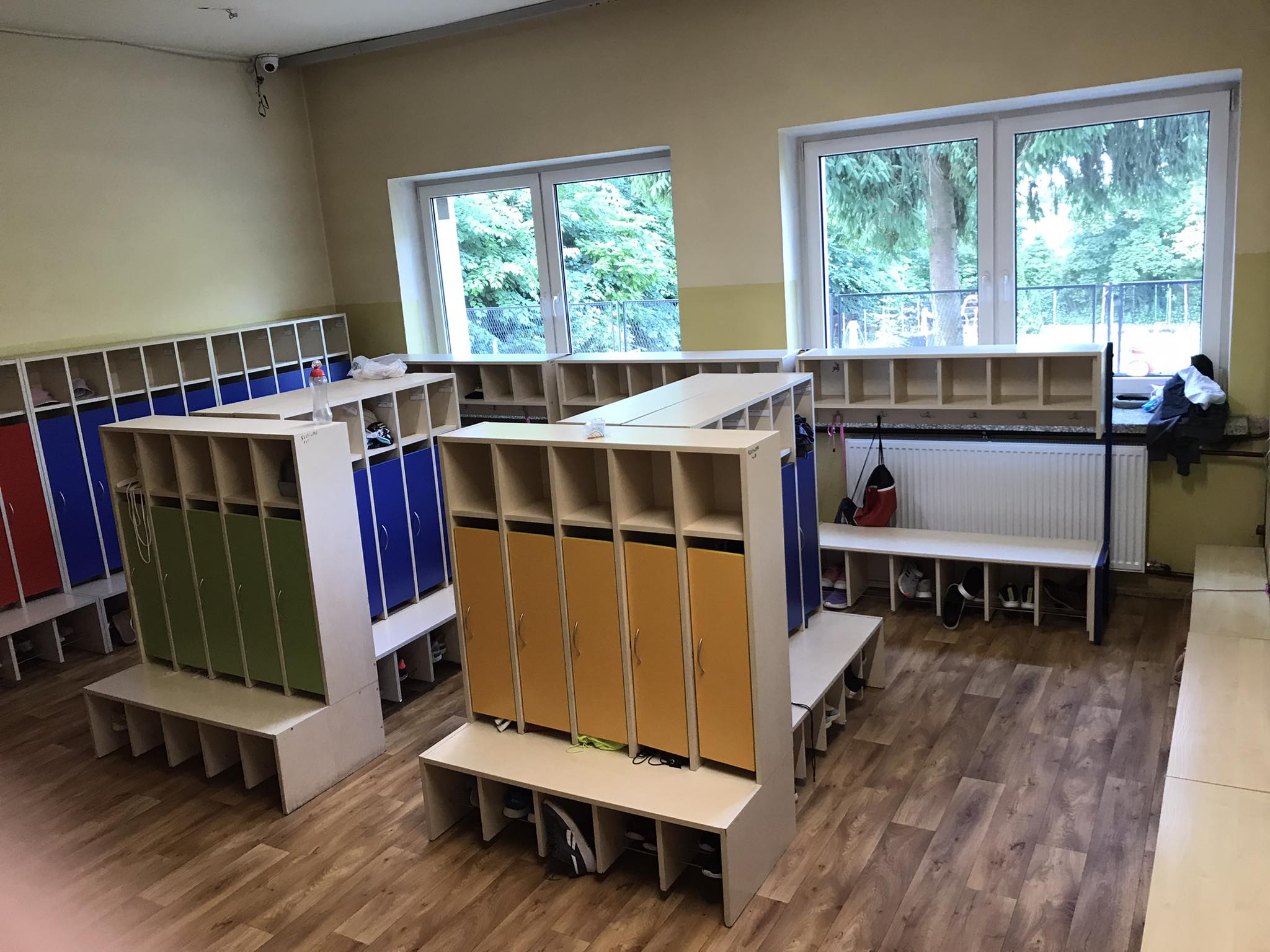 Szkoła Podstawowa im. Noblistów polskich w luborzycy
Prognozowana liczba uczniów sp. Im. Noblistów polskich
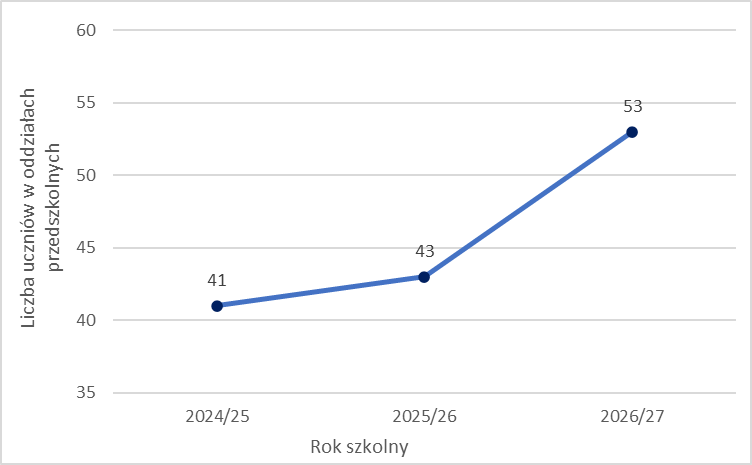 Szkoła Podstawowa im. Marszałka józefa Piłsudskiegow prusach
Prognozowana liczba uczniów sp. Im. Marszałka józefa Piłsudskiegow prusach
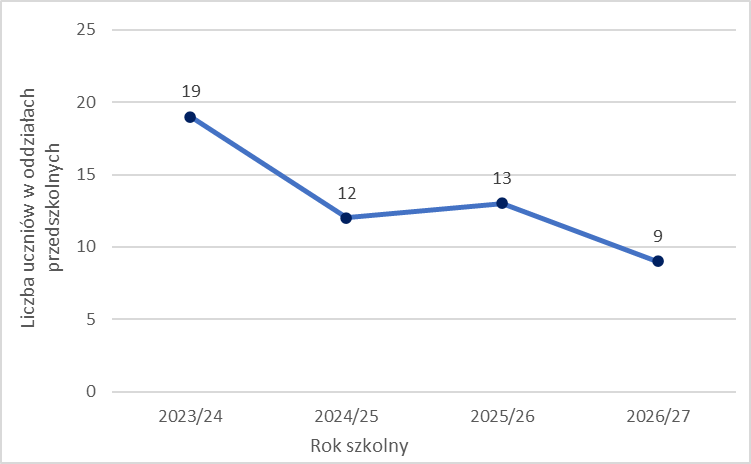 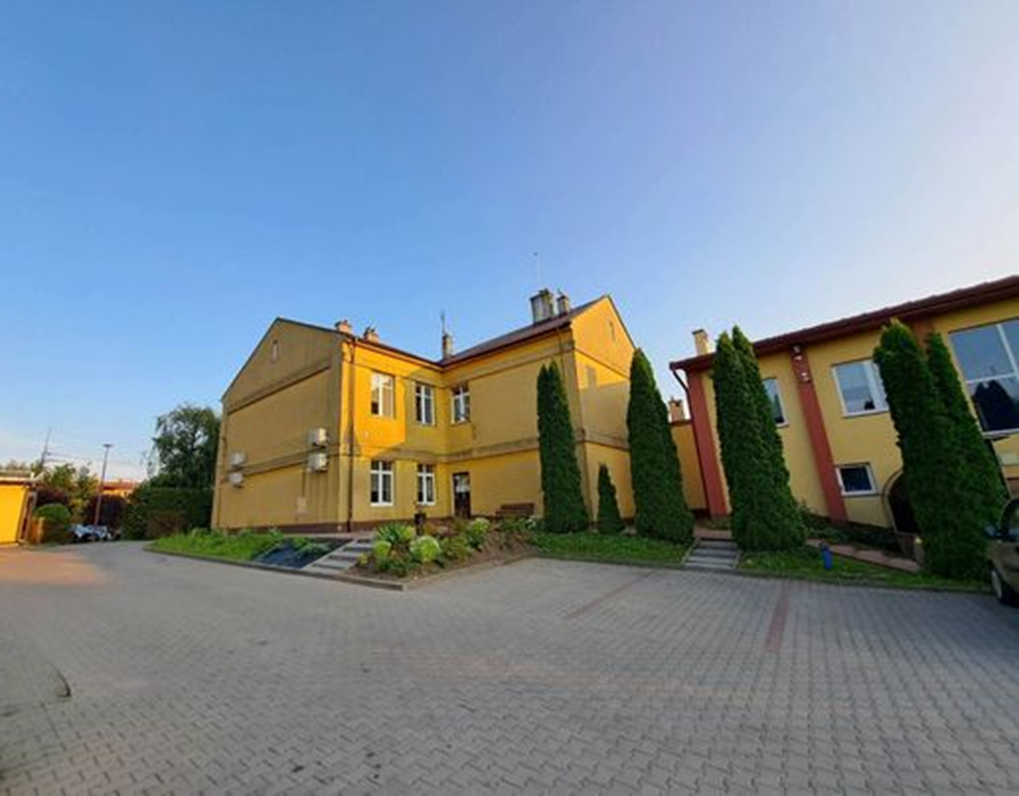 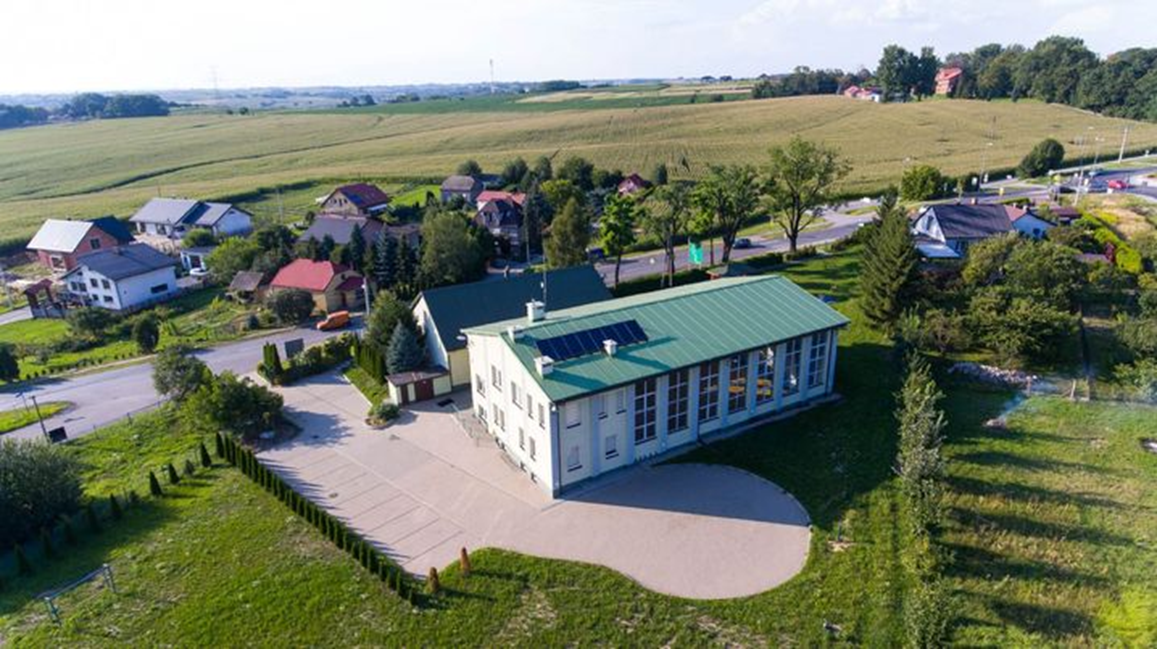 Łuczyce
Luborzyca
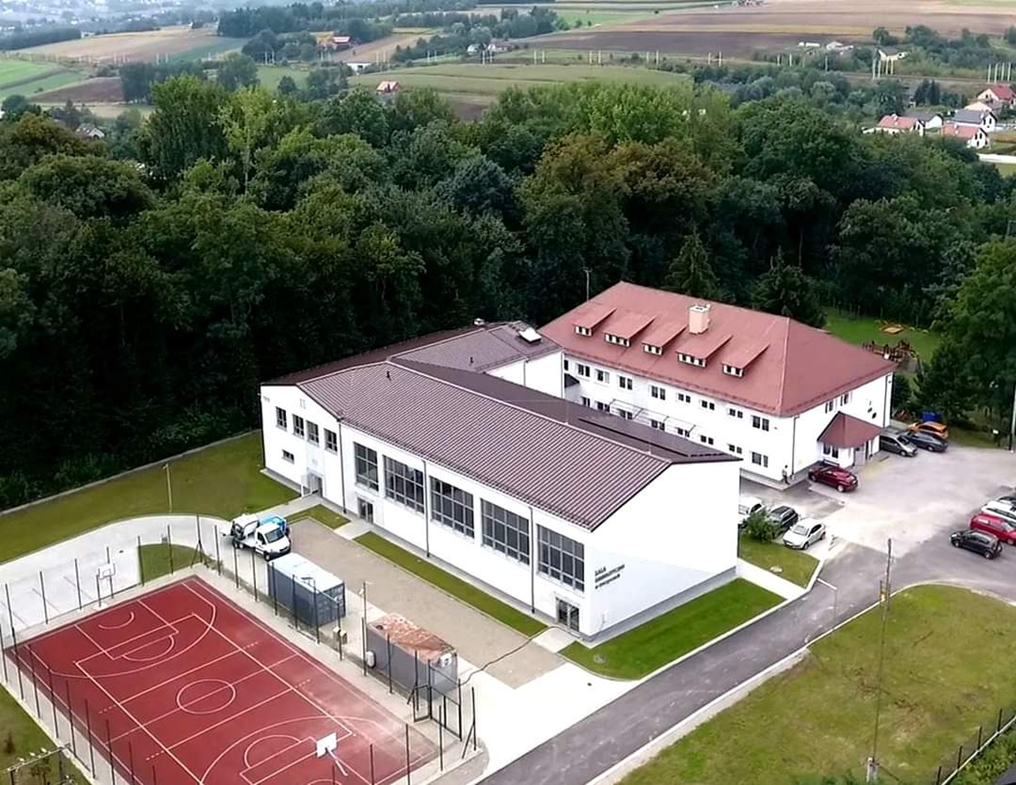 Prusy
Liczba uczniów w roku szkolnym 2023/24 z wyszczególnieniem ilości w obwodach i poza obwodami.
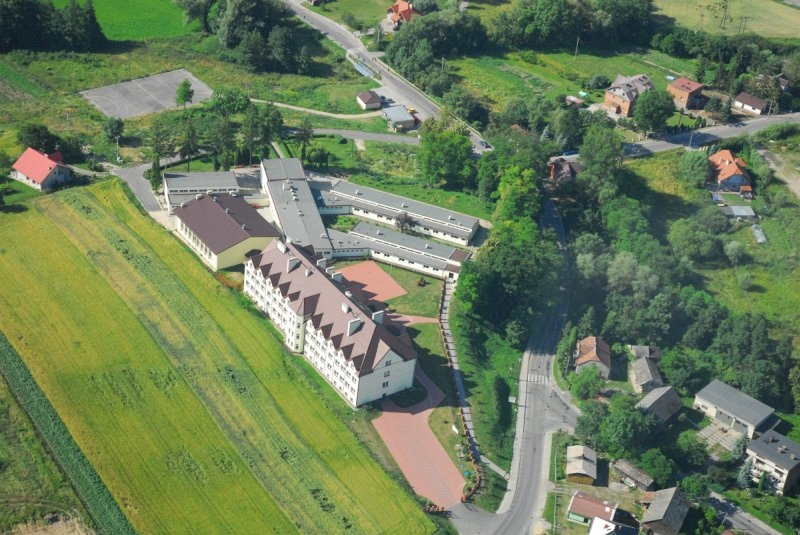 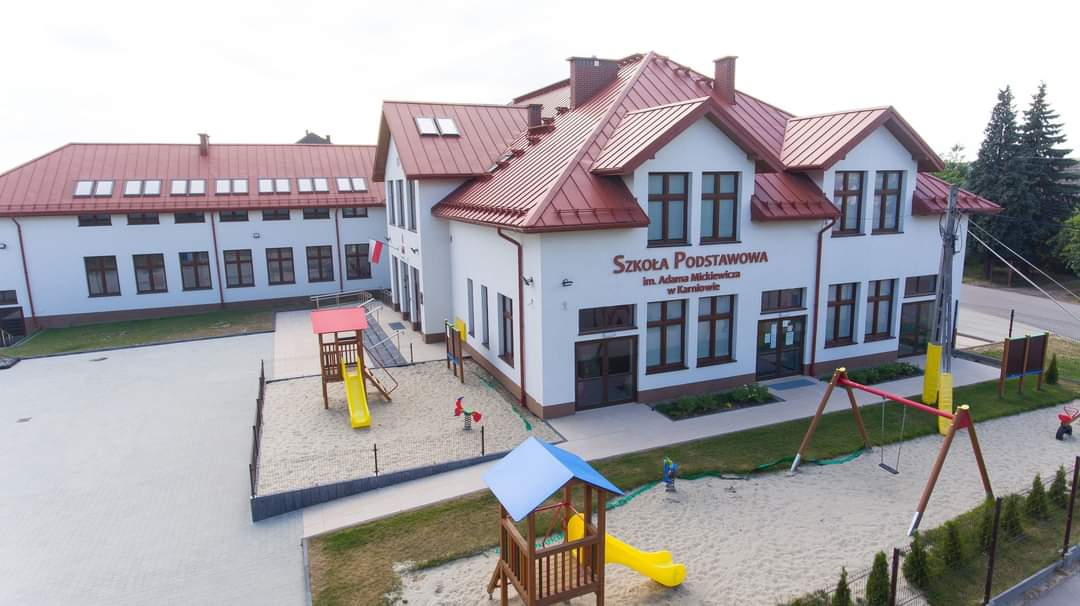 Goszyce
Luborzyca
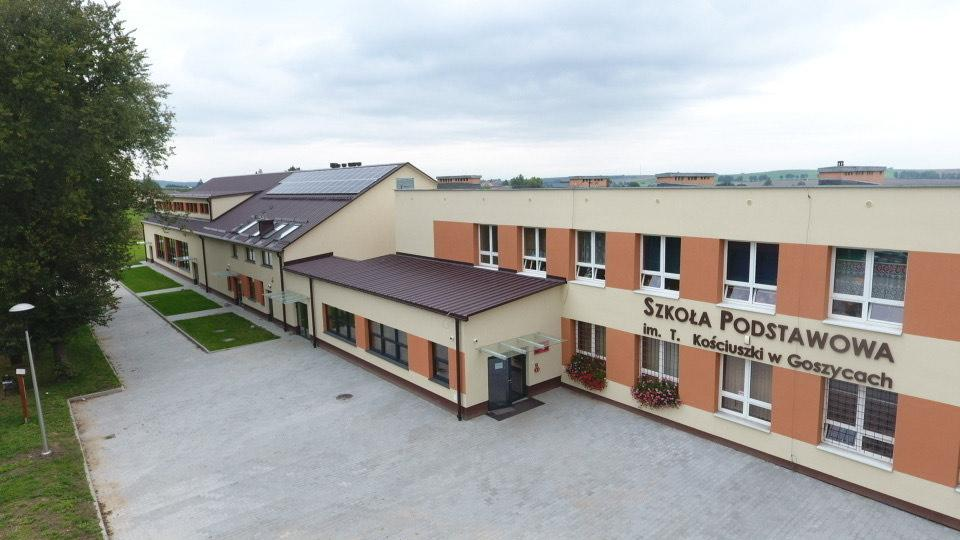 Karniów
Liczba uczniów w roku szkolnym 2023/24 z wyszczególnieniem ilości w obwodach i poza obwodami.
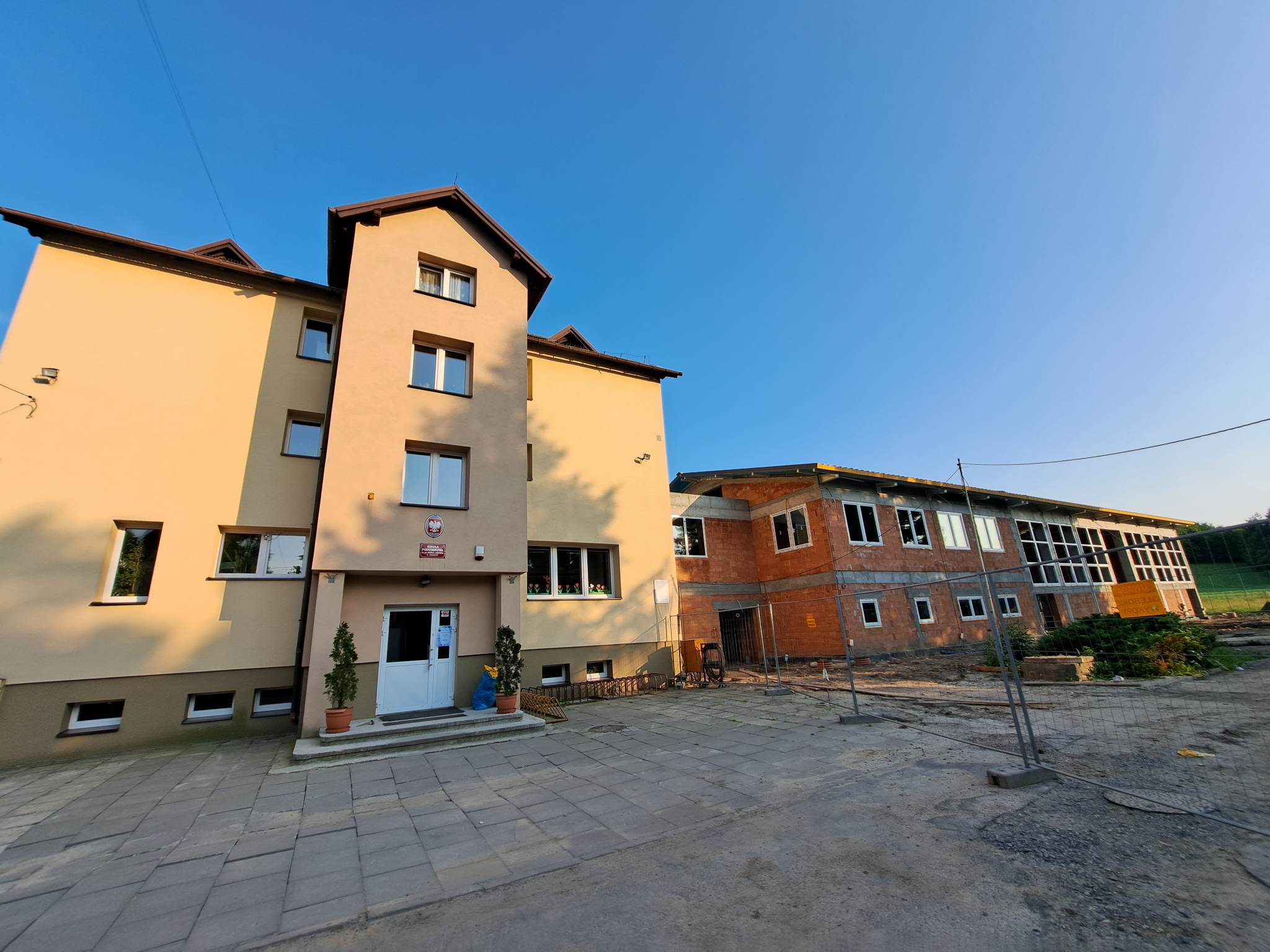 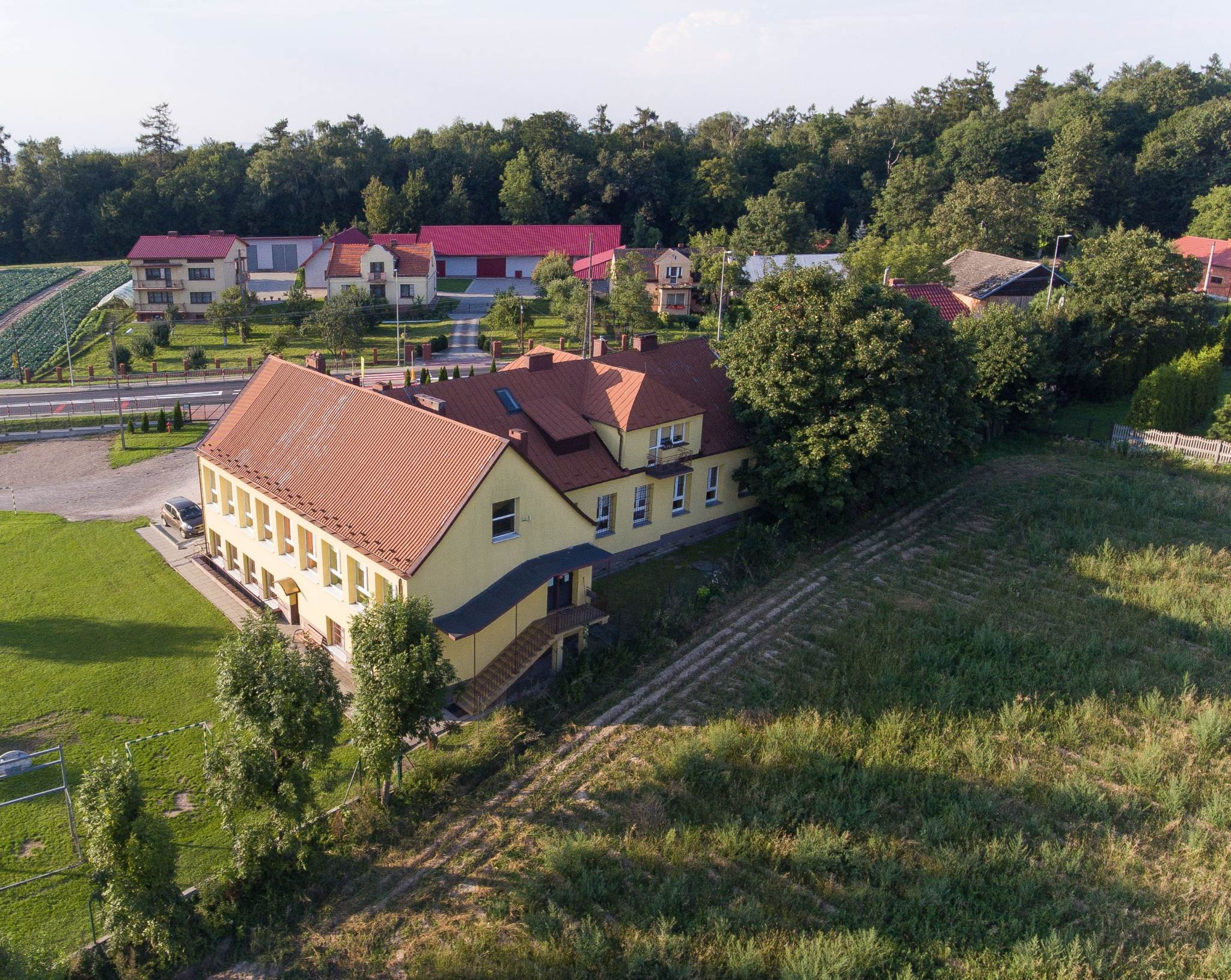 Maciejowice
Goszcza
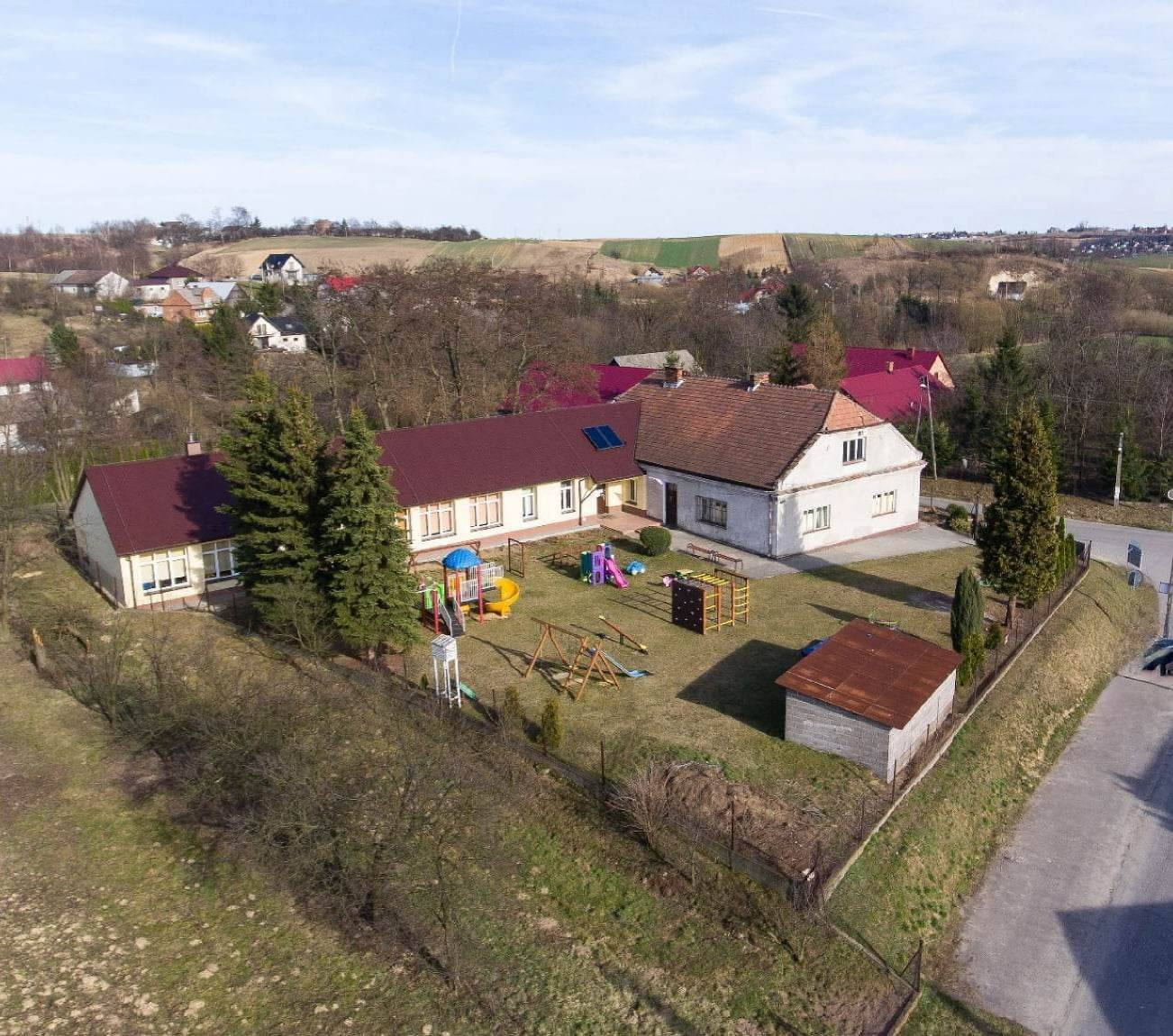 Pietrzejowice
Liczba uczniów w roku szkolnym 2023/24 z wyszczególnieniem ilości w obwodach i poza obwodami.
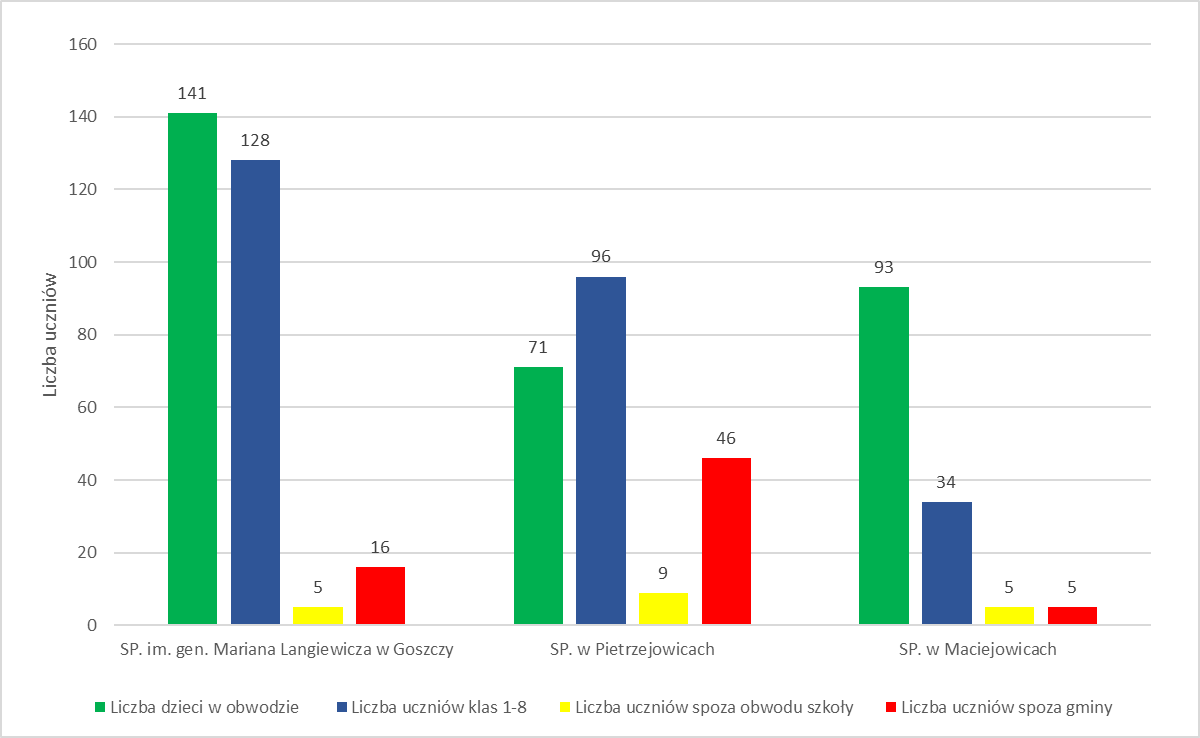 Przedszkola samorządowe
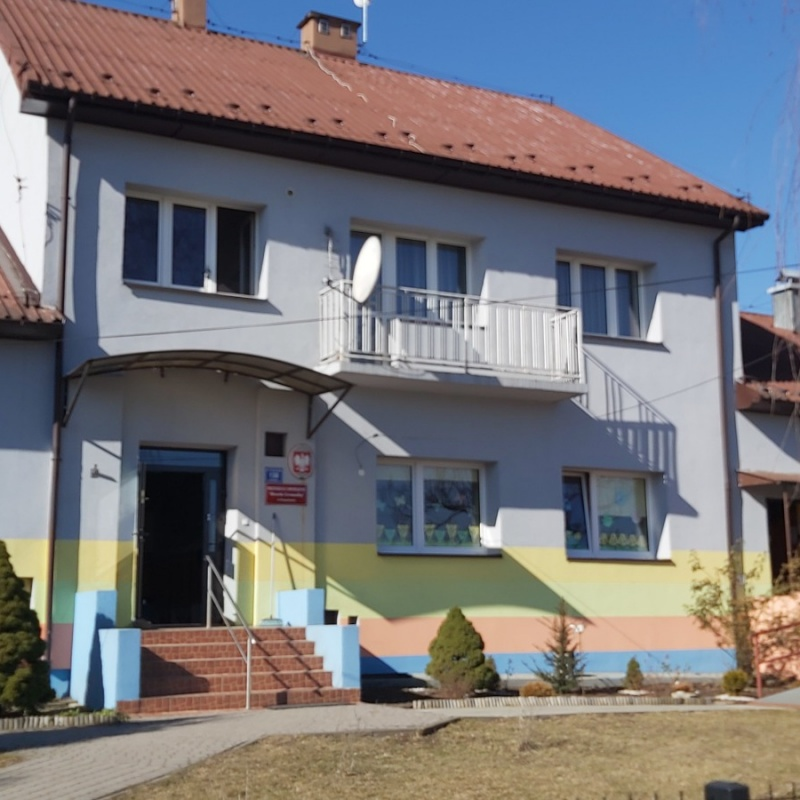 Akademia Przedszkolaka Wysiołek Luborzycki
Wesoła Gromadka Dojazdów
Liczba dzieci w przedszkolach samorządowych